Публичный доклад «Результаты деятельности муниципального дошкольного образовательного учреждения «Детский сад № 226»за 2016 – 2017 учебный год Адрес: 150040,  г. Ярославль,ул. Победы д. 26аТел.: 8(4852) 73-85-37Факс: 8(4852) 73-85-37
01.07.2016 года муниципальное дошкольное образовательное учреждение «Детский сад № 226»   реорганизовано  в форме присоединения  к нему муниципального дошкольного образовательного учреждения «Детский сад № 169», в соответствии с Постановлением мэрии города Ярославля от 18.02.2016 г. № 183  «О реорганизации муниципального дошкольного образовательного учреждения «Детский сад № 226».
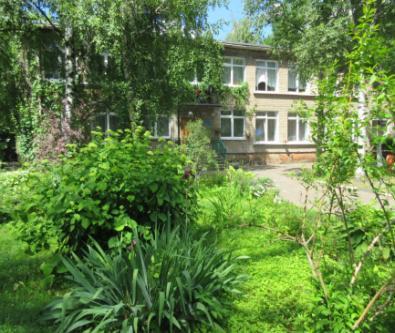 Фото  2 корпус
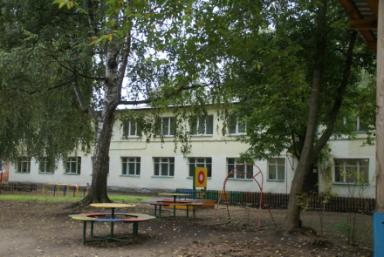 Педагогический состав  – 34   педагогаСпециалисты: музыкальный руководитель (3), инструктор физкультуры (2), учитель – логопед (3),педагог - психолог
1- педагоги с высшим образованием - 83%
 2 - педагоги со среднем специальным образованием 16%
 3 - педагоги с высшей категорией- 13%
 4 -  педагоги с первой категорией – 53%
 5 - молодые специалисты -30%
 6  - студенты ЯГПУ им. 
К.Д. Ушинского - 7%
Уровень усвоения образовательной программы воспитанниками ДОУ
Общий уровень усвоения образовательной программы 
  за   2016 – 2017 учебный год –     97% ( 238 воспитанников)
Анализ заболеваемости                       2016 – 2017 учебный год
Экскурсия по учреждению         1 корпус – 1 младшая группа
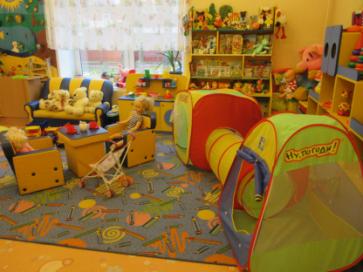 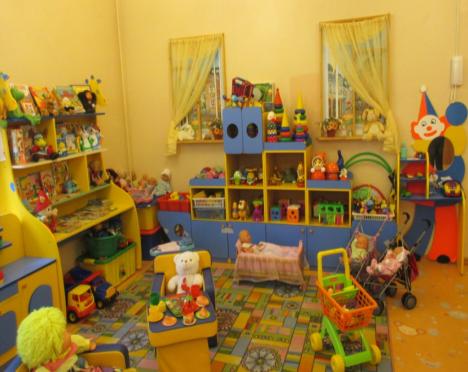 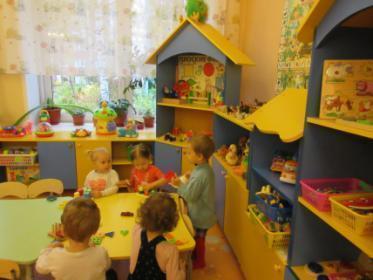 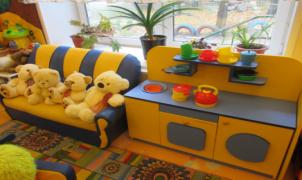 1 корпус – 2 младшая группа
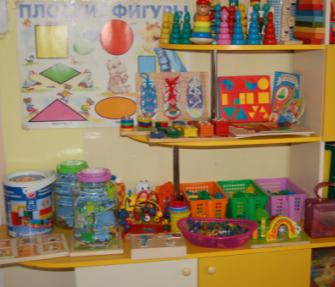 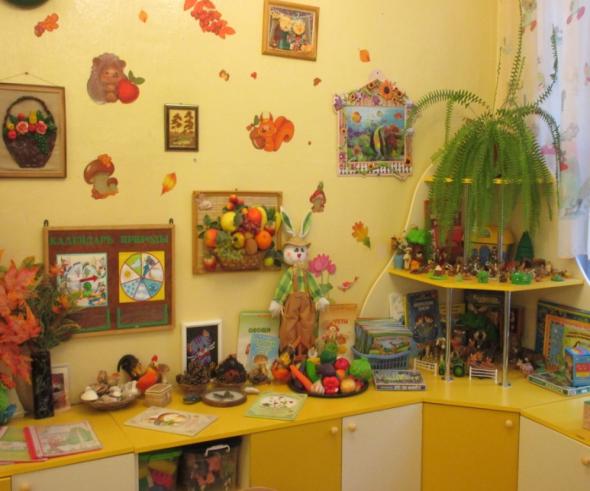 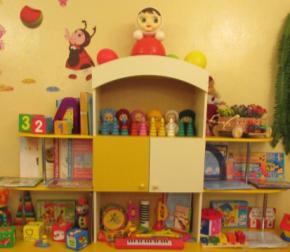 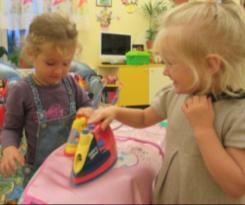 1 корпус – средняя группа
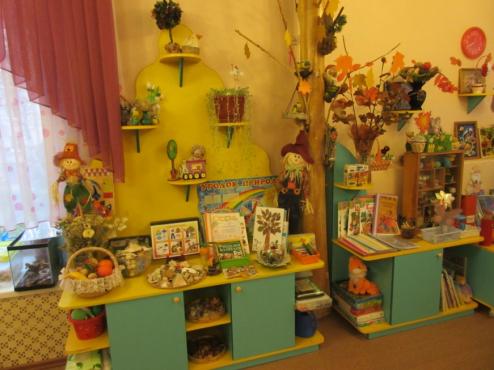 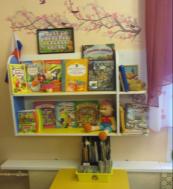 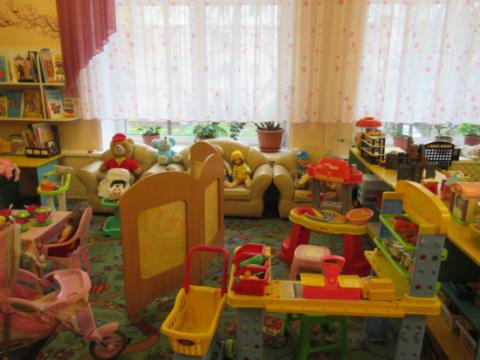 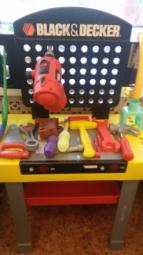 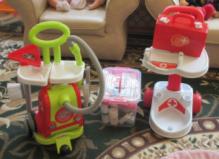 1 корпус – старшая группа
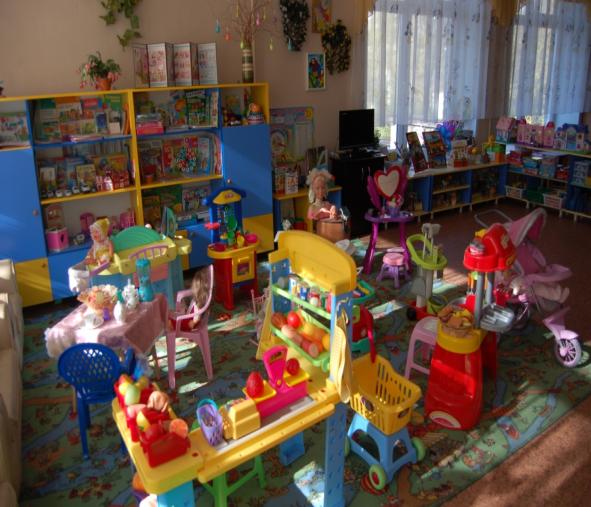 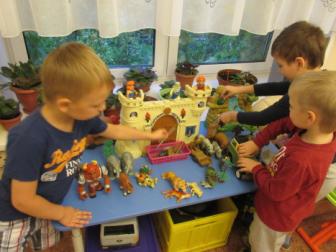 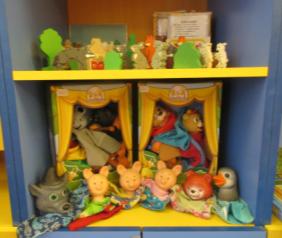 1 корпус – подготовительная группа
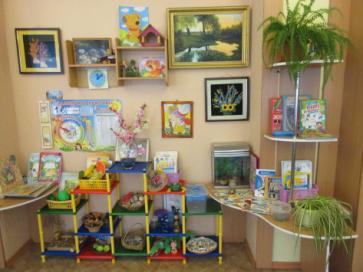 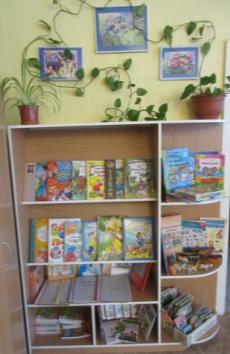 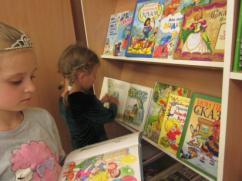 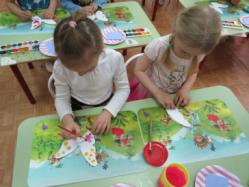 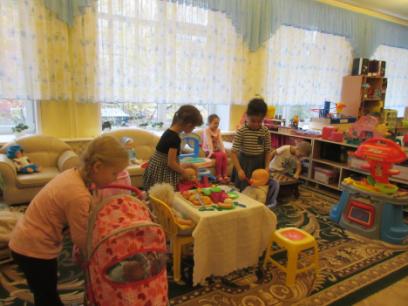 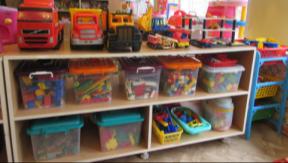 Музыкальный зал
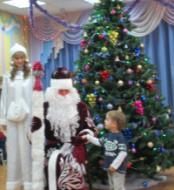 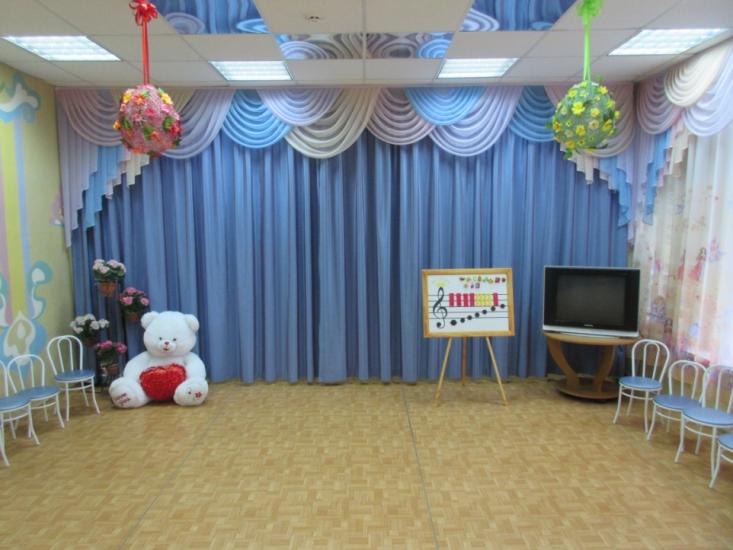 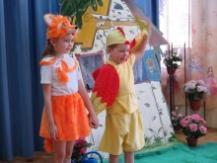 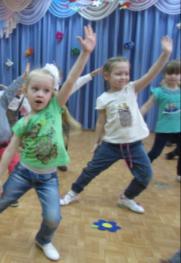 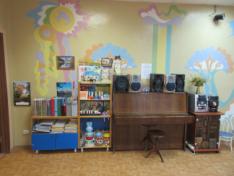 Спортивный зал
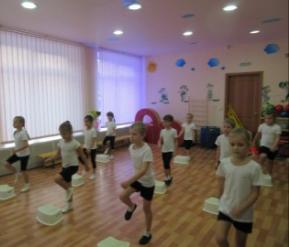 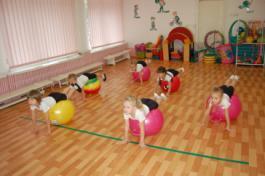 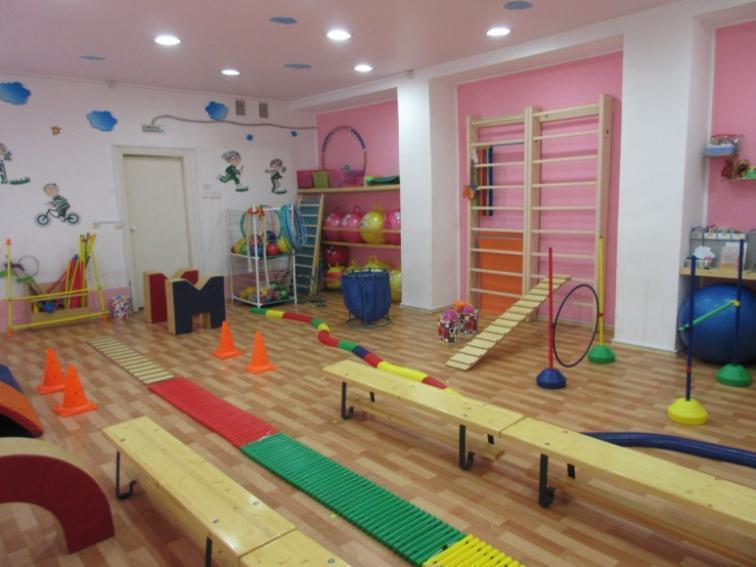 Кабинеты специалистов
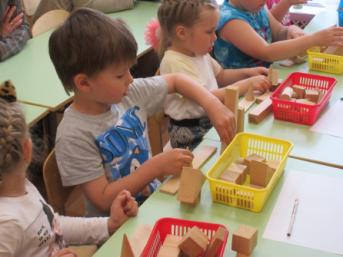 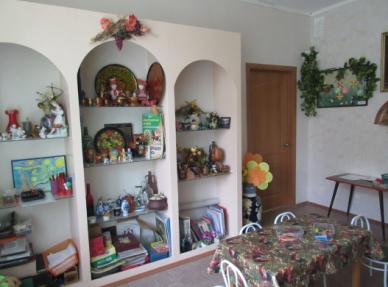 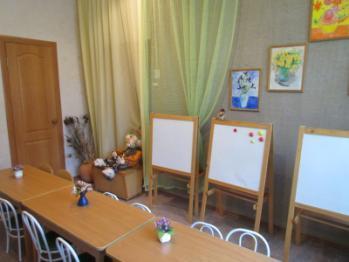 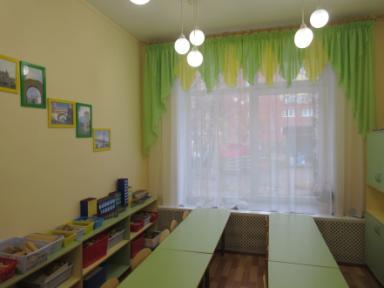 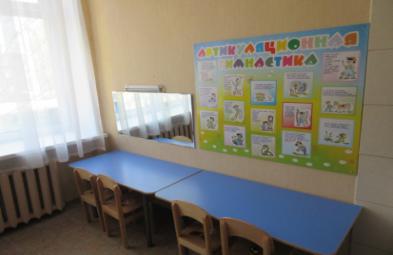 Психолого – медико – педагогическая  служба ДОУ
Специалисты
Учитель – логопед Каменщикова Лариса Павловна, высшее образование, высшая категория
Учитель – логопед Куприянова Наталья Валентиновна, высшее 
образование
Педагог – психолог Кутузова
 Анастасия Борисовна, высшее 
образование
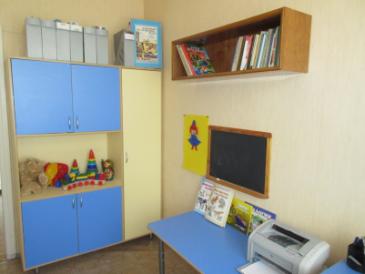 2 корпус1 младшая группа
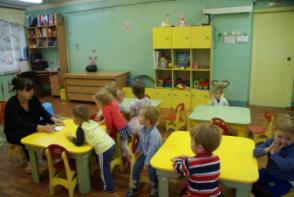 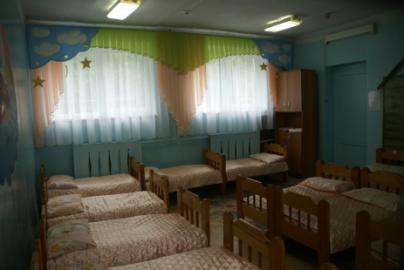 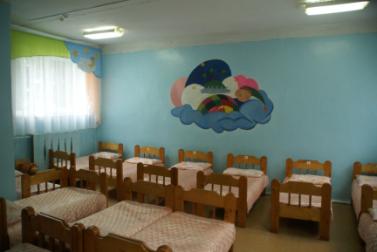 2 младшая                  группа
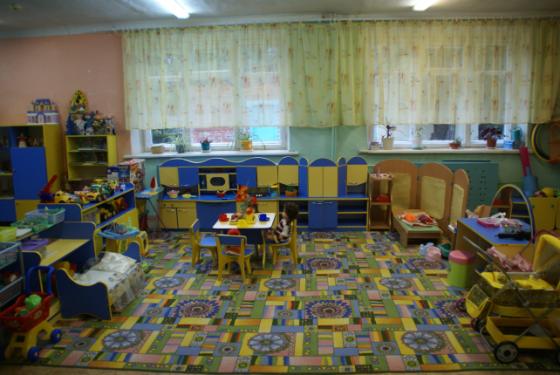 Средняя группа
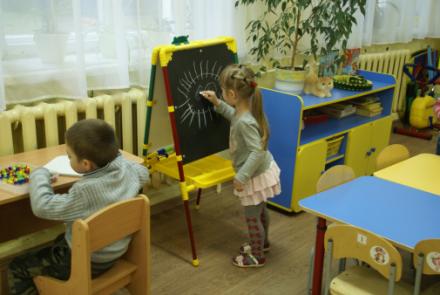 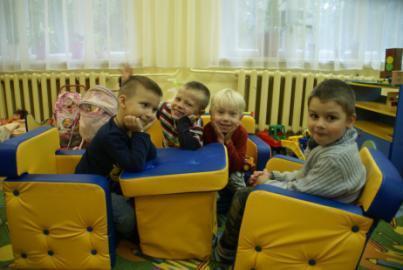 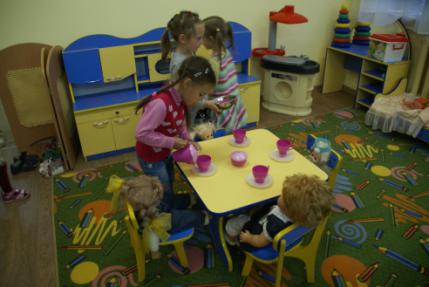 Старшая  группа
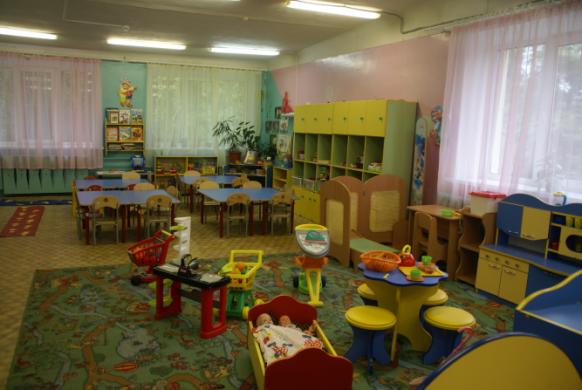 Подготовительная к школе группа
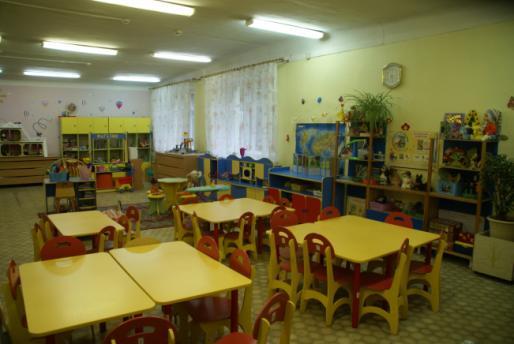 Участие воспитанников в конкурсах и интеллектуальных турнирах
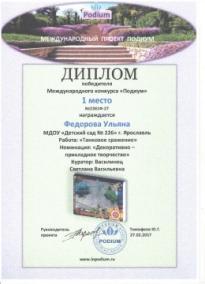 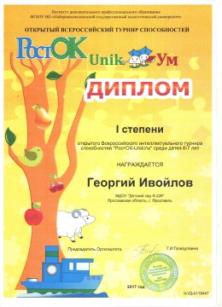 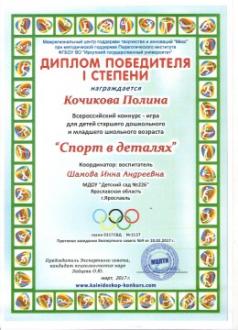 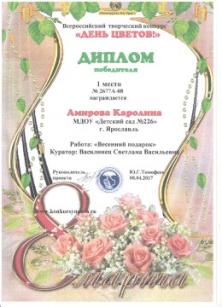 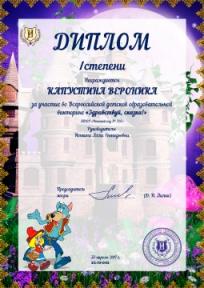 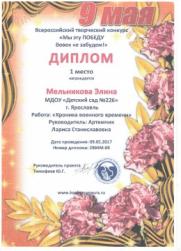 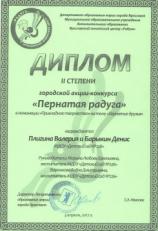 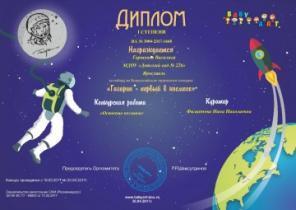 Тематические конкурсы
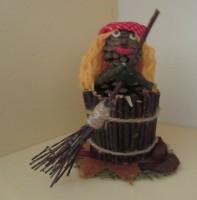 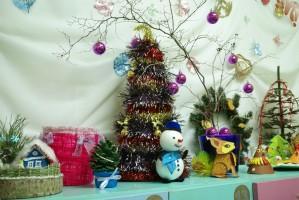 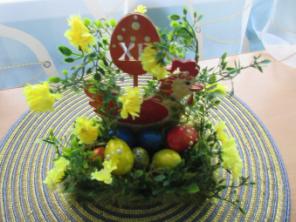 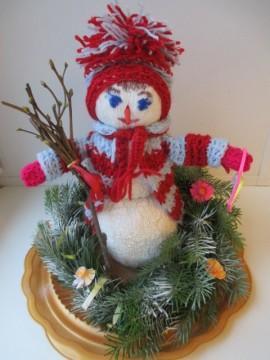 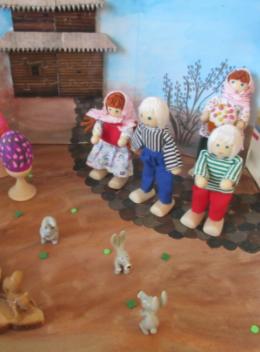 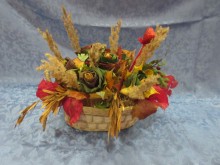 Наши совместные праздники и мероприятия
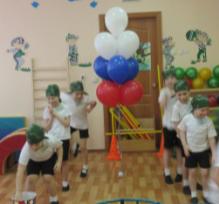 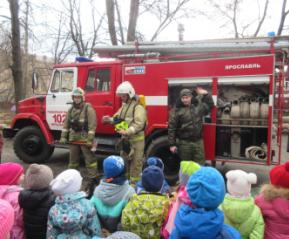 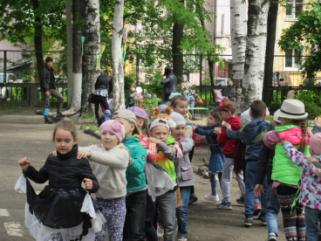 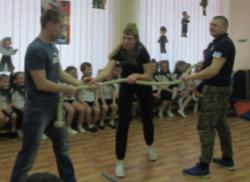 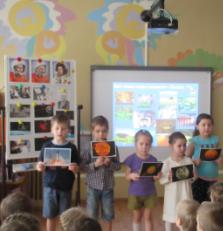 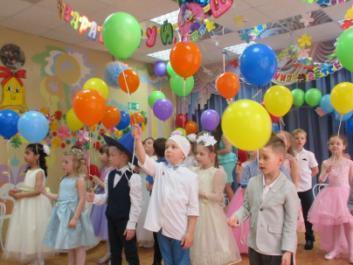 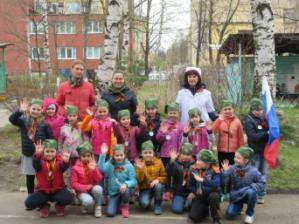 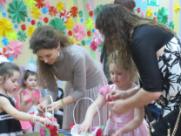 День открытых дверей
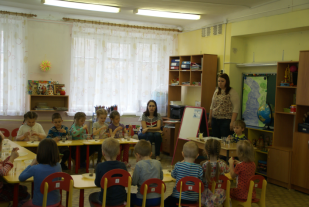 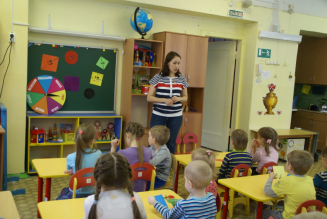 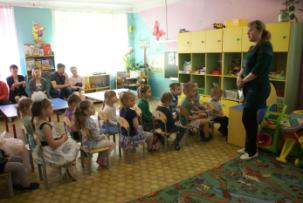 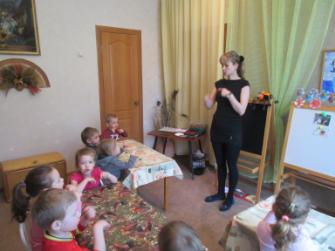 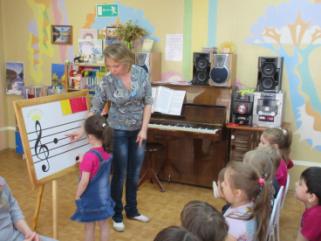 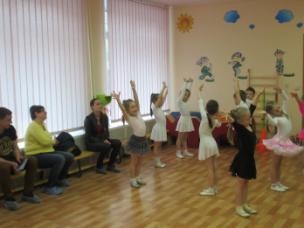 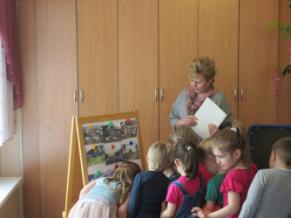 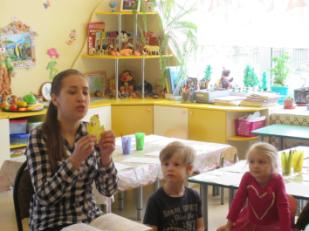 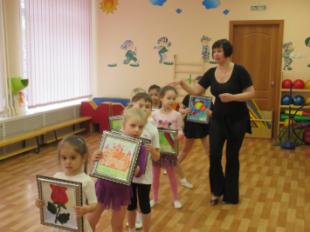 Тематические занятия в детском саду, посвященные государственным праздникам
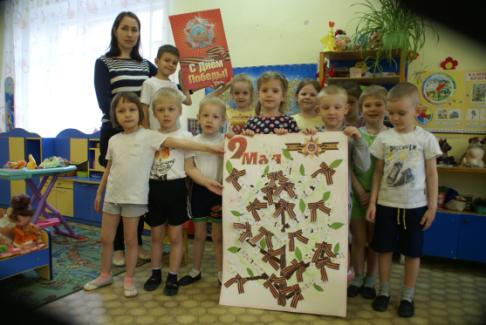 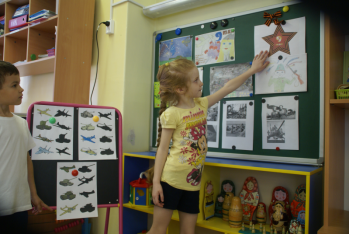 Традиционные праздники в детском саду
ДЕНЬ СМЕХА!
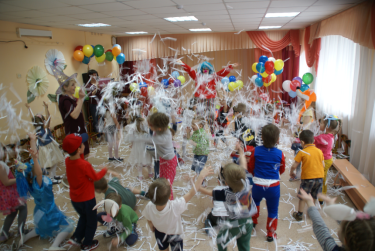 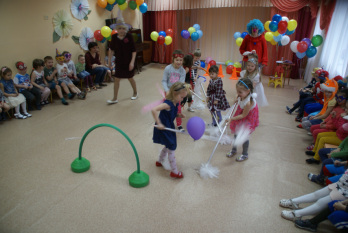 Карнавал для малышей
Выпускной для самых старших
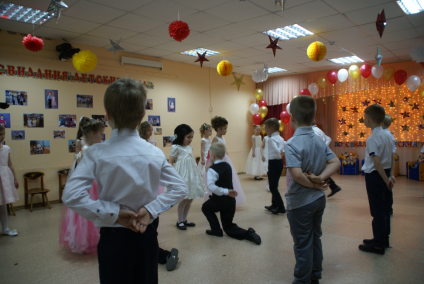 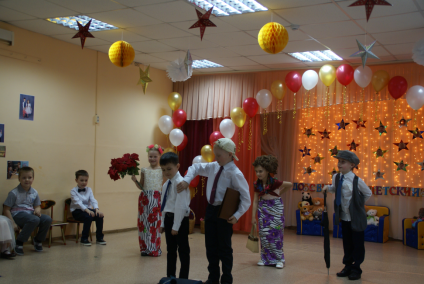 Новогодние утренники
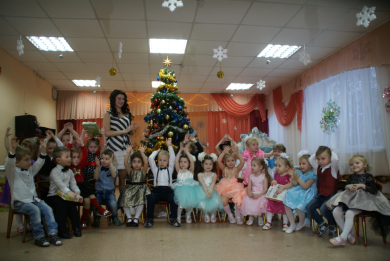 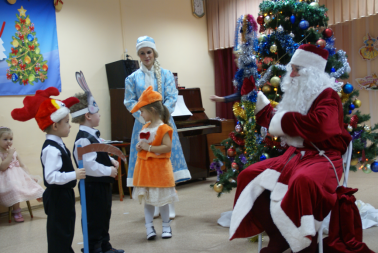 Женский день 8 марта
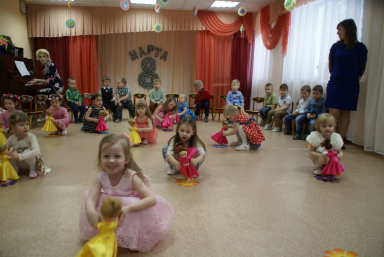 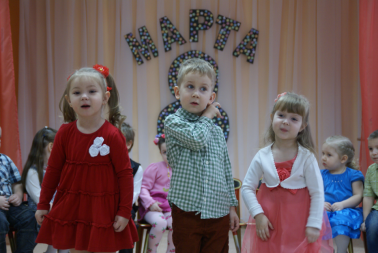 Масленица
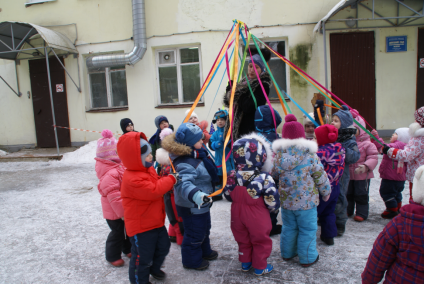 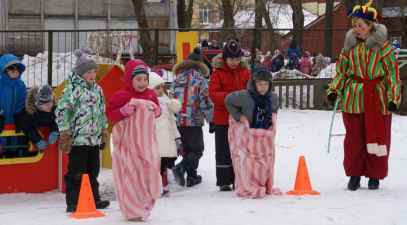 Дополнительные образовательные услуги
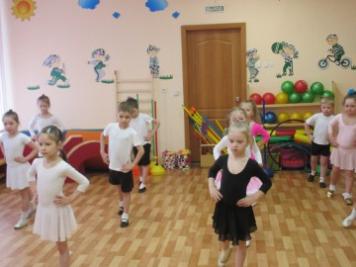 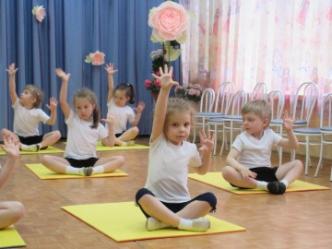 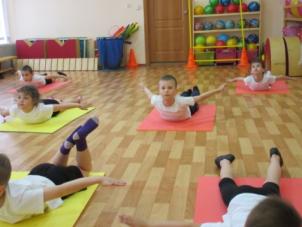 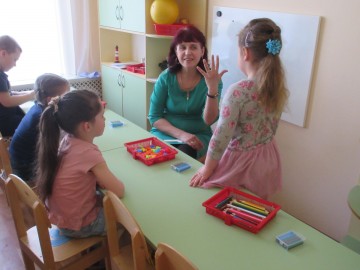 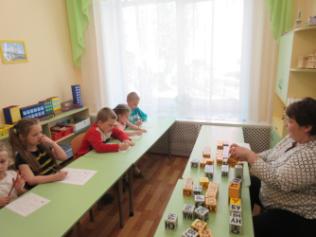 Кружок « Шахматы»
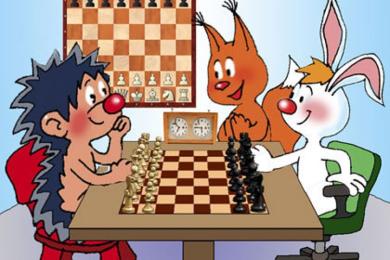 Танцевальный кружок «Березка»
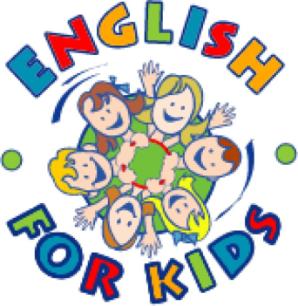 Благоустройство и озеленение территории ДОУ
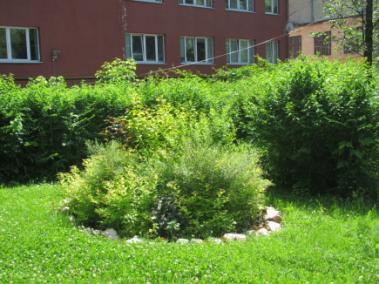 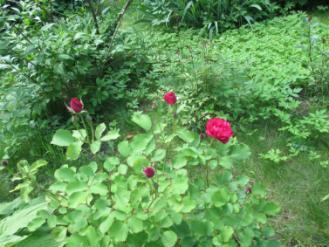 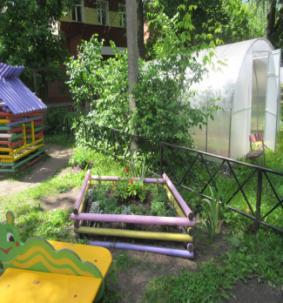 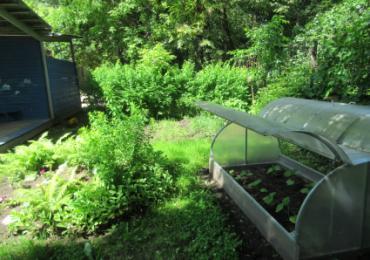 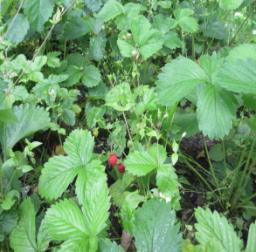 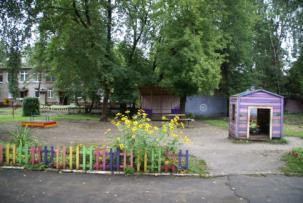 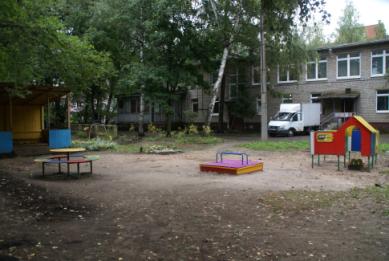 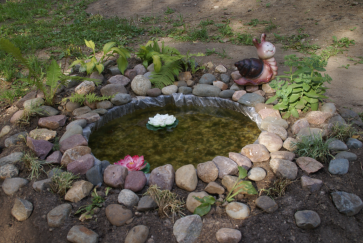 Физкультурная площадка
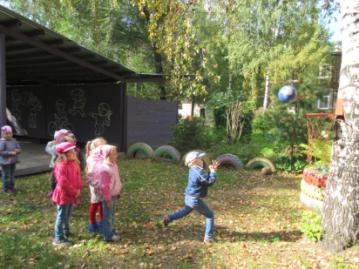 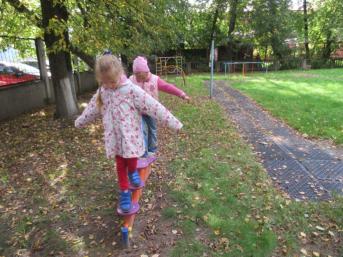 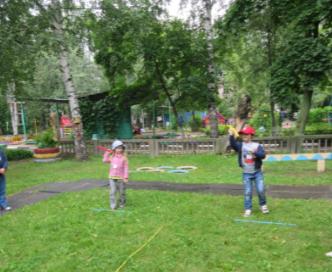 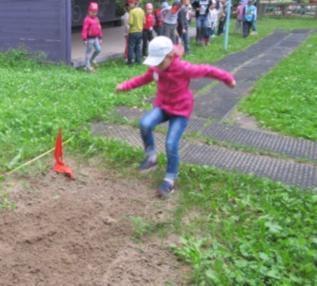 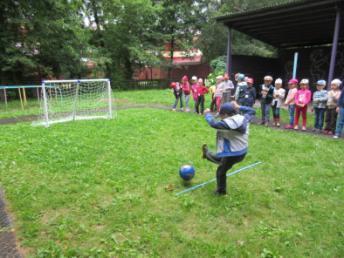 Новые песочницы на всех участках
Наши планы и мечты
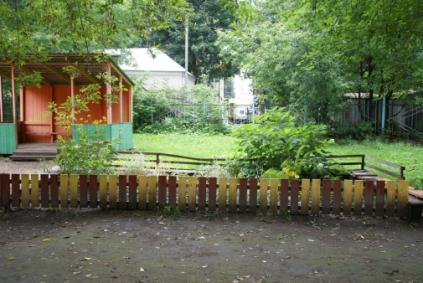 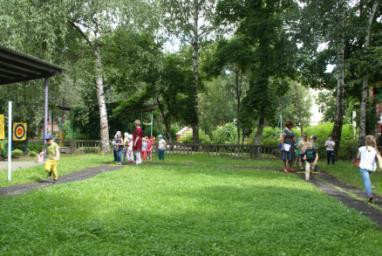